To Q or not to Q?
Masha Esipova (Bar-Ilan University)
TCD Linguistics Research Seminar
October 10, 2023
Intro
Q-Peak in questions
Q-Peak in requests
No Q-Peak in suggestions
What does the Q-Peak do?
Outro
Intro
Q-Peak in questions
Q-Peak in requests
No Q-Peak in suggestions
What does the Q-Peak do?
Outro
Intro: background
Typological generalization in Rudin 2018, further explored in Rudin & Rudin 2022 (R&R):
Languages in which rising declaratives (L* H-H%, but see Jeong 2018) comprise non-canonical yes/no questions (YNQs)—like English in (1) and Bulgarian in (2)—also allow for rising imperatives, used as friendly/polite/tentative requests or non-committal suggestions:
(1)		English
					a.		Did you pour me wineL* H-H%? (“syntactically” marked canonical YNQ) 
					b.		You poured me wineL* H-H%? (rising declarative as a non-canonical YNQ)					c.			Pour me wineL* H-H%? (rising imperative as a request)					d.		A:		What should I do relax?
									B:		I don’t know... Pour yourself wineL* H-H%? Make yourself a bathL* H-H%? 
(rising imperatives as suggestions)
Intro: background
(2)		Bulgarian (from R&R)
					a.		Šte		xodiš				li						na		kino?
									FUT	go.2SG		Q-prt	to		cinema
									‘Are you going to the movies?’ (“lexically” marked canonical YNQ)
					b.		Šte		xodiš				na		kinoL* H-H%?
									FUT	go.2SG		to		cinema
									‘You’re going to the movies?’ (rising declarative as a non-canonical YNQ)
					c.			Daj								mi								edna		sigaraL* H-H%?
									give.IMP		me.DAT		a						cigarette?
									‘Give me a cigarette?’ (rising imperative as a request)
					d.		A:		‘What should I do today?’
									B:		Napiši						si						dokladaL* H-H%?		Ela										s					mene		na		plažaL* H-H%?
													write.IMP	REFL		paper.DEF							come.IMP		with	me					to		beach.DEF
													‘Write your paper? Come to the beach with me?’ (rising imperatives as suggestions)
NB: There are some differences for some speakers for requests vs. suggestions, though
Intro: background
Languages in which rising declaratives comprise canonical YNQs, like Macedonian, don’t allow for such rising imperatives:
(3)		Macedonian (from R&R)
					a.			Ke			odiš					na		kinoL* H-H%?
										FUT	go.2SG		to		cinema
										‘Are you going to the movies?’ (rising declarative as a canonical YNQ)
					b.	#	Daj								mi								edna		sigaraL* H-H%?
										give.IMP		me.DAT		a						cigarette?
										Intended: ‘Give me a cigarette?’ (no rising imperatives as requests)
					d.			A:			‘What should I do today?’
										B:	#	Piši									go		referatotL* H-H%?		Odi						na		plažaL* H-H%?
															write.IMP	it			paper.DEF								go.IMP		to		beach.DEF
															Intended: ‘Write your paper? Go to the beach?’ (no rising imperatives as suggestions)
NB from R&R: “Li questions do also exist in Macedonian (…) but their semantics necessarily involves focus; they “emphasize a particular sentence element” (Kramer 2003:17), namely the constituent preceding li”
Intro: this talk
This talk looks at another Slavic language Russian, further expanding and fine-tuning the typology of how languages realize various discourse-oriented meanings across sentence types:
While, like in Macedonian, Russian canonical YNQs are formed via an “intonation-only” strategy, said intonation doesn’t involve a rising tune, but what I call here the Q-Peak
Despite marking canonical YNQs, the Q-Peak can also be used in friendly/polite requests like (1/2c), but…
…not in non-committal suggestions like (1/2d)
I propose that: 
The Q-Peak realizes an operator that asks the addressee to respond to an issue—appropriate in (some) questions and requests, but not in non-committal suggestions
Thus, the Q-Peak is different from the rising tune in English and Bulgarian (and, to some extent, Russian), which, in R&R’s words, simply “calls off the speaker’s commitment” and can, thus, turn declaratives into non-canonical YNQs and imperatives into unimposing requests or non-committal suggestions
Intro
Q-Peak in questions
Q-Peak in requests
No Q-Peak in suggestions
What does the Q-Peak do?
Outro
YNQs in Russian: basics
Default strategy of forming canonical YNQs in Russian:
Same string as in a declarative sentence
A special prosodic peak, the Q-Peak, on the locus of prosodic focus marking within the semantically focused constituent; labelled here as Q
E.g., for what Esipova & Romero (2023) call polarity-seeking YNQs, where the locus of prosodic focus marking is usually the lexically stressed syllable of the inflected verb (unlike English):
(4)		Context: You were supposed to pour me mulled wine. I am asking you if you have done so (no 								bias either way).
					Ty																nalilQ														mne					glintvejnaL-L%?
					you.SG/T.NOM		pour.PAST.SG.M		me.DAT		mulled-wine.PART
					‘Did you pour me mulled wine?’
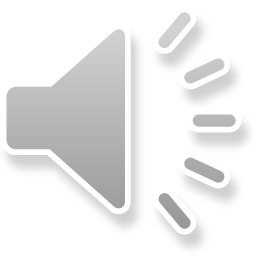 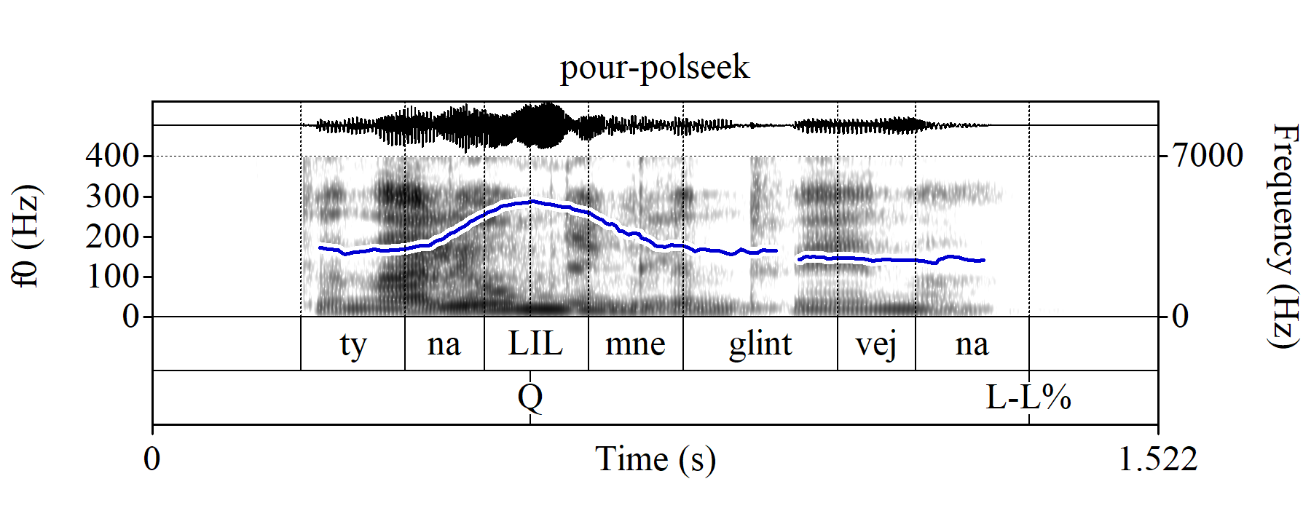 Q-Peak vs. focus marking
The Q-Peak is reliably different in production and perception from both “regular” (new information) and contrastive (e.g., corrective) focus marking (see also Meyer & Mleinek 2006):
(5)		Regular focus on the subject
					A:		‘Who called Nina?’
					B:		[Ljudmila]FOC				pozvonila						Nine.
									Lyudmila.NOM 	call.PAST.SG.F Nina.ACC
									‘Lyudmila called Nina.’
(6)		Contrastive focus on the subject
					A:		‘Marina called Nina.’
					B:		[Ljudmila]CONTRFOC		pozvonila						Nine!
									Lyudmila.NOM					call.PAST.SG.F	Nina.ACC
									‘Lyudmila called Nina!’
(7)		YNQ w/focus on the subject
					‘Who called Nina?’	[Ljudmila]Q-FOC 		pozvonila 					Nine?
																											Lyudmila.NOM		call.PAST.SG.F	Nina.ACC
					‘Who called Nina? Did Lyudmila call Nina?’
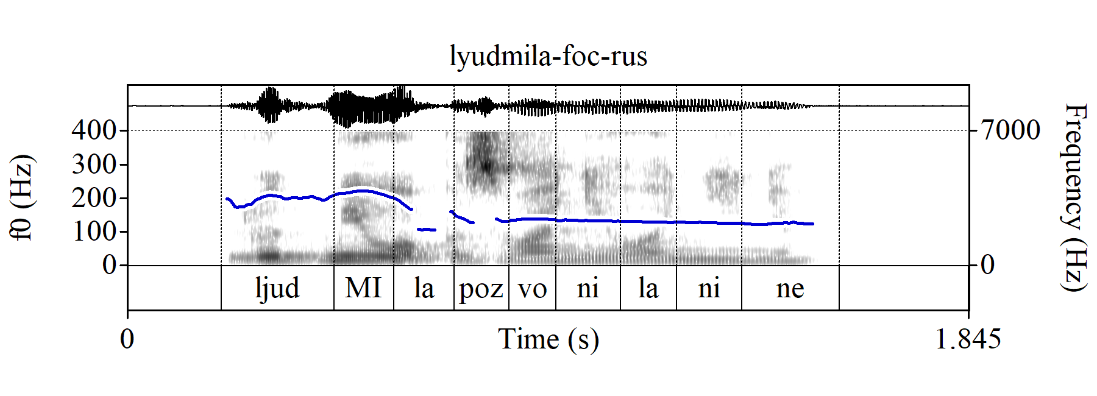 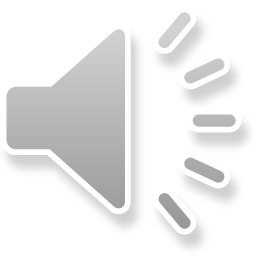 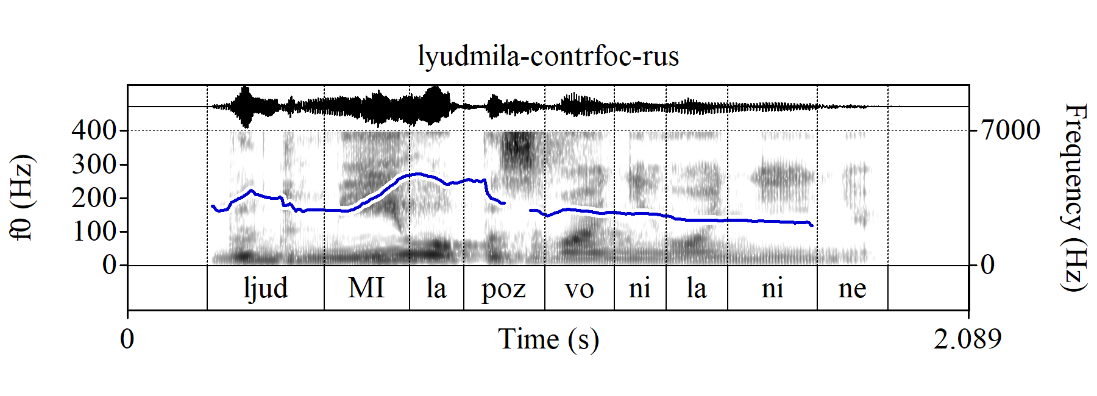 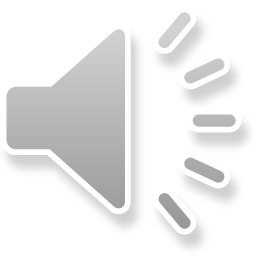 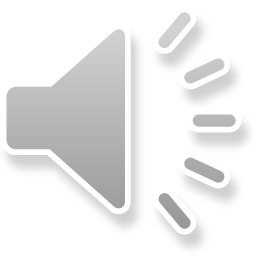 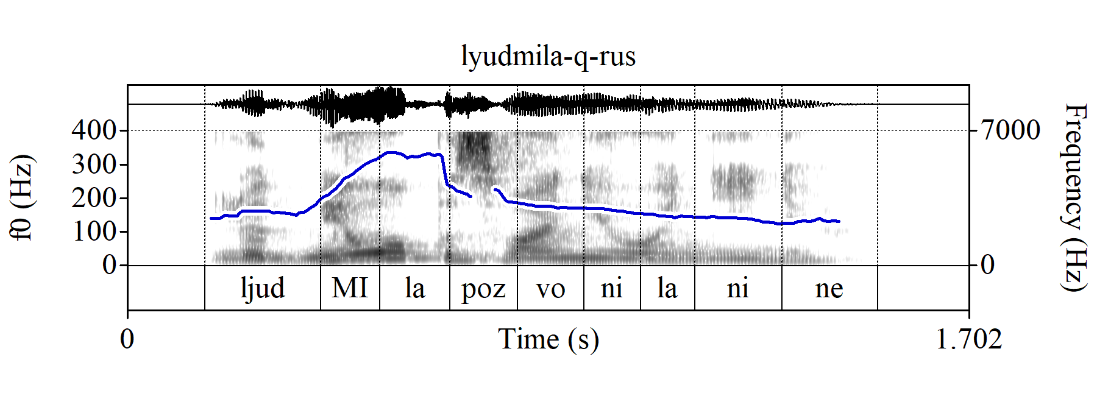 Li YNQs
Matrix li YNQs also exist in Russian, but they are marked (although not like what R&R claim is the case for Macedonian; we’ll come back to this): the focused constituent is fronted and carries regular-ish prosodic focus marking (the Q-Peak is not possible)
(8)		NalilL+H*											li							ty																mne					glintvej!H*naL-L%?
					pour.PAST.SG.M		Q-prt		you.SG/T.NOM		me.DAT		mulled-wine.PART?
					‘Did you pour me mulled wine?’
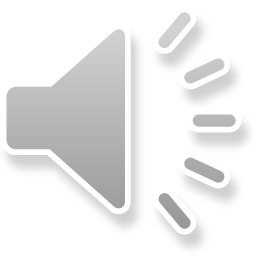 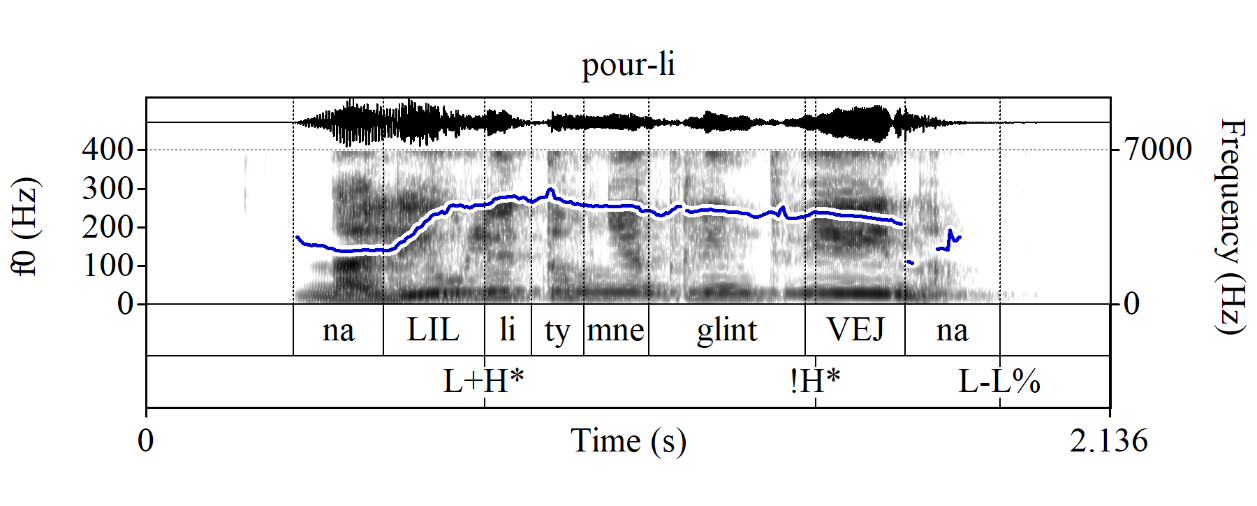 Intro
Q-Peak in questions
Q-Peak in requests
No Q-Peak in suggestions
What does the Q-Peak do?
Outro
Q-Peak in requests: imperatives
I observe that the Q-Peak can be used in different sentence types to mark polite/friendlyrequests. Let’s look at a few cases:
Imperatives
(9)		Nalej												mne					glintvejna
					pour.IMP.SG/T	me.DAT		mulled-wine.PART
					a.		Command (‘Pour me mulled wine!’)								b.		Request (≈‘Pour me mulled wine[, will you]?’)
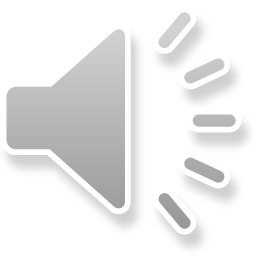 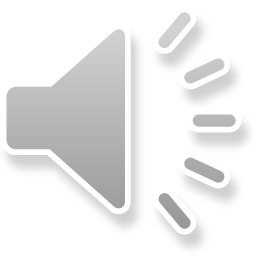 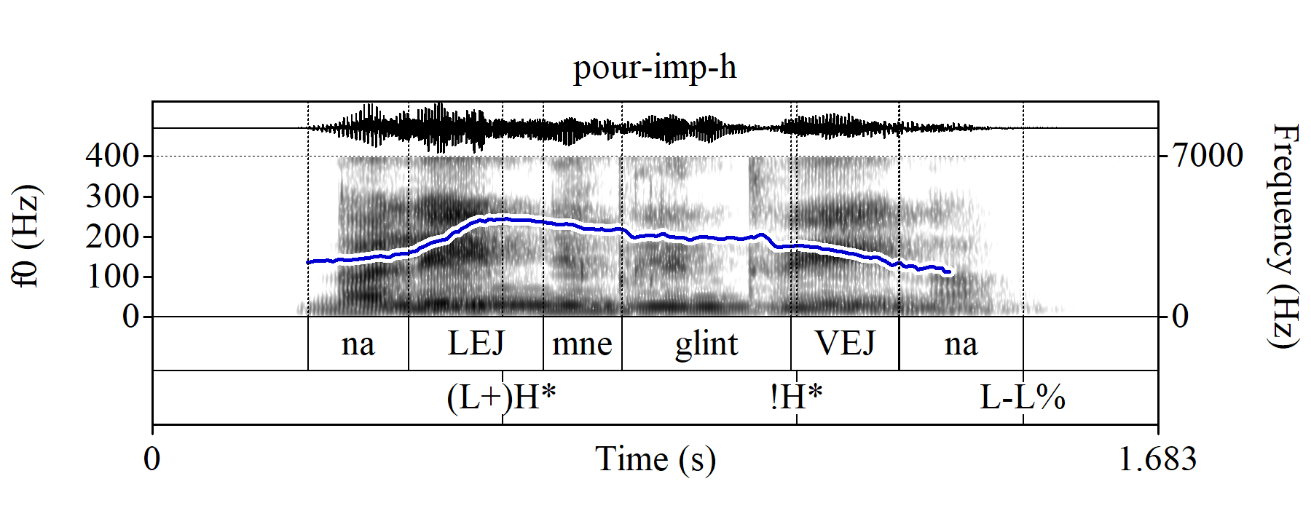 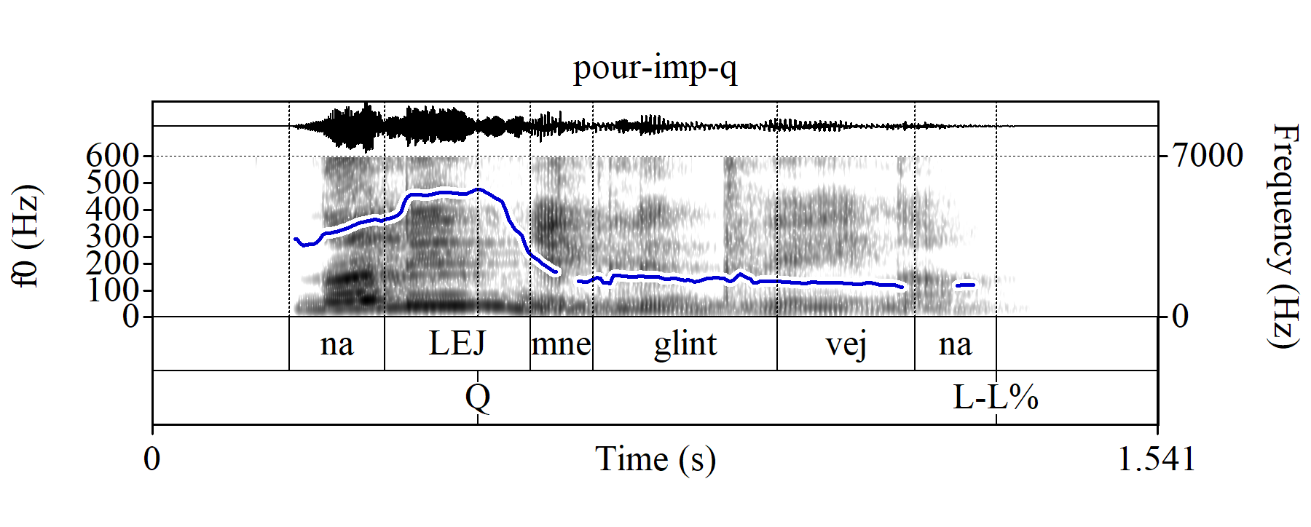 Q-Peak in requests: imperatives
Some naturalistic examples (MURCO, https://ruscorpora.ru/new/search-murco.html) of Q-Peak-marked imperative requests:
(10)		Nužno					mnogo		deneg.								PomogiQte					namL-L%?
						need.ADJ		much			money.PART		help.IMP.PL/V		us.DAT
						‘A lot of money is needed. Help us?’ (MURCO)
(11)		RebjatH* L-L%,		podveziQte											menjaL-L%,		aL* H-H%?
						guys.VOC					give-a-lift.IMP.PL/V		me.ACC		PRT
						≈‘Guys, give me a lift, will you?’ (MURCO)
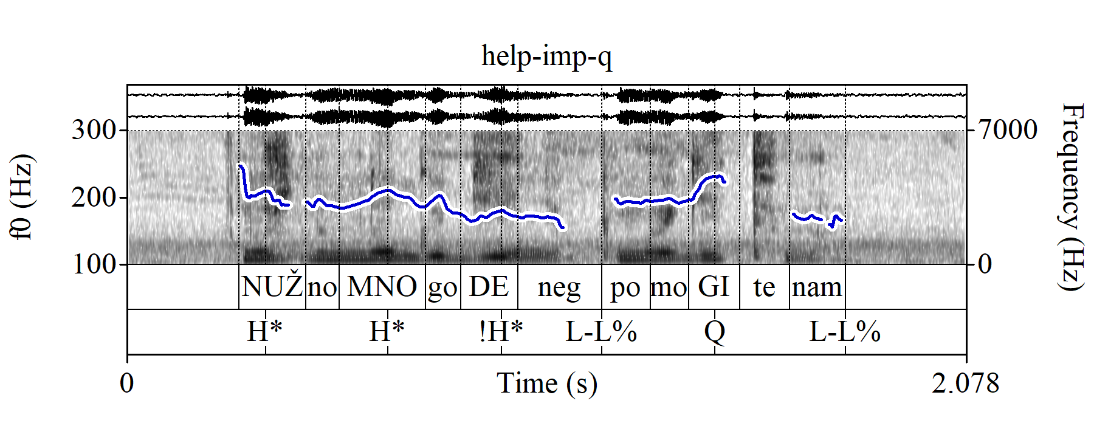 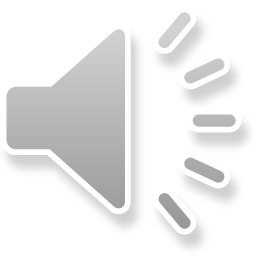 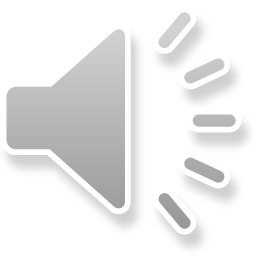 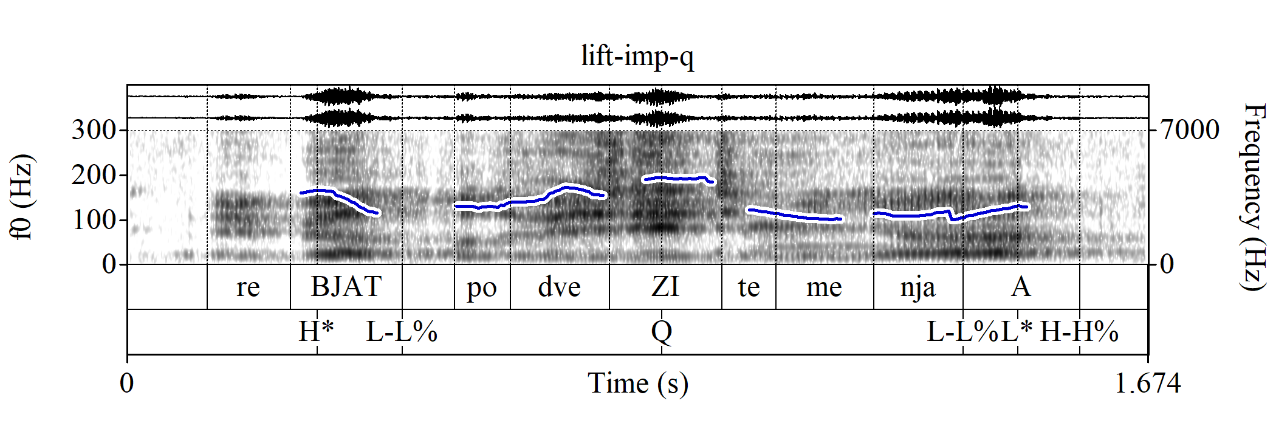 Q-Peak in requests: FUT.2
FUT.2 Q-Peak-marked declarative string “questions” (?) used as requests (preferably, but not obligatorily w/o an overt subject):
(12)		Naljёš’Q										mne					glintvejnaL-L%?
						pour.FUT.2SG/T	me.DAT		mulled-wine.PART
						Lit.: ‘Will you pour me mulled wine?’
						Cf. the imperative request in (9b): 
(13)		PomoQžete						te!H*lo					pogruzit’L-L%?
						help.FUT.2PL/V	body.ACC		load.INF
						Lit.: ‘Will you help us load the body?’ (MURCO)
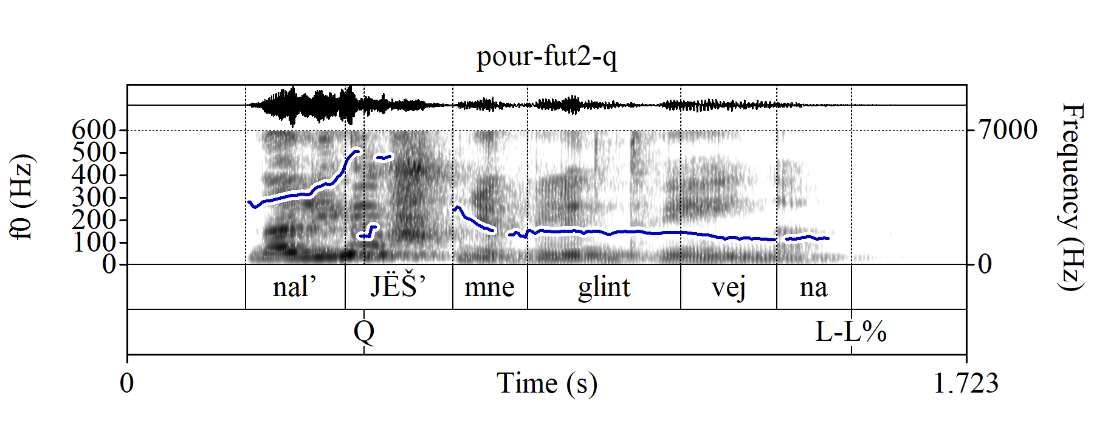 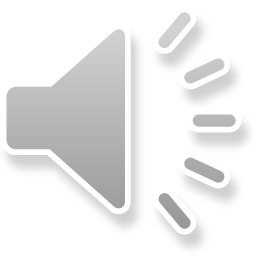 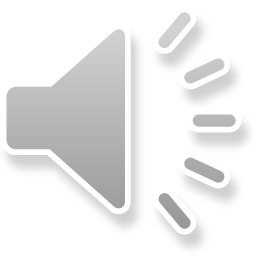 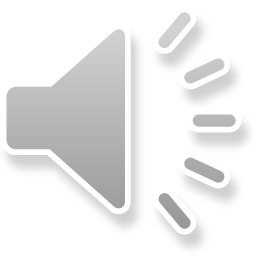 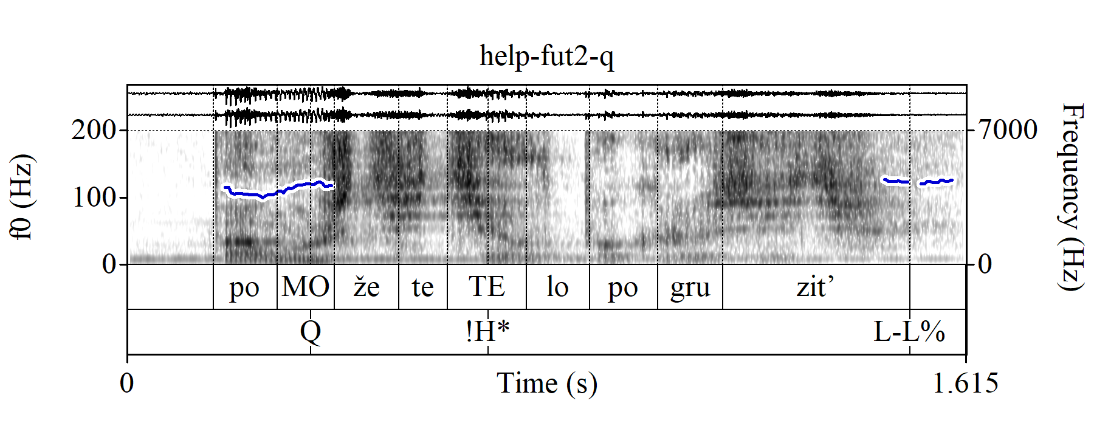 Q-Peak in requests: FUT.1SG
FUT.1SG (also, sometimes PAST, but let’s not go there) Q-Peak-marked declarative string “questions” (?) used as permission requests (here the subject seems obligatory), in which the speaker assumes the permission will likely be granted:
(14)		Ja							naljuQ										sebe					glintvejnaL-L%?
						I.NOM		pour.FUT.1SG	self.DAT		mulled-wine.PART
						Lit.: ‘Will I pour myself mulled wine?’
						≈‘I’ll pour myself mulled wine, OK?’
(15)		MamH* L-L%,		ja								voz’muQ							kovrikL-L%?
						Mom.VOC			I.NOM		take.FUT.1SG		rug.ACC
						Lit.: ‘Mom, will I take the rug?’
						≈‘Mom, I’ll take the rug, OK?’ (MURCO)
NB: Here it’s easy to tell that these are not info-seeking questions, because you wouldn’t respond to them w/smth like ‘Yes, pour/take.FUT.2SG’, but rather permission-granting/denying utterances, e.g., ‘Yes, pour/take.IMP’
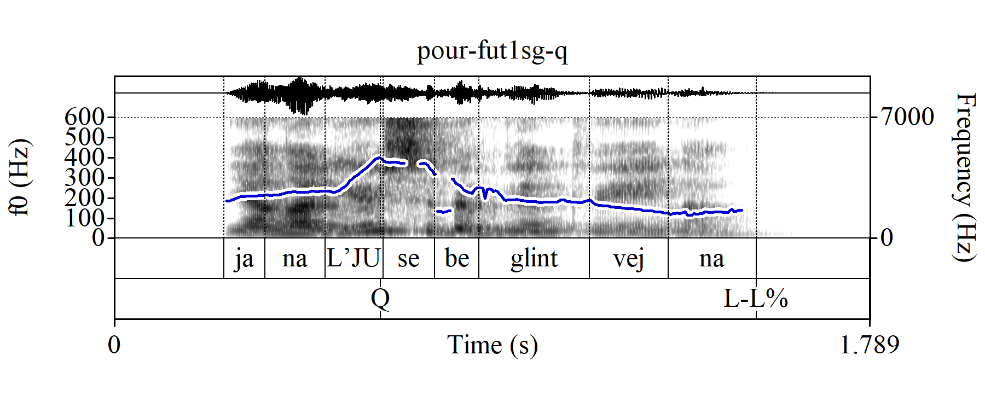 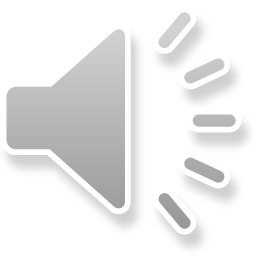 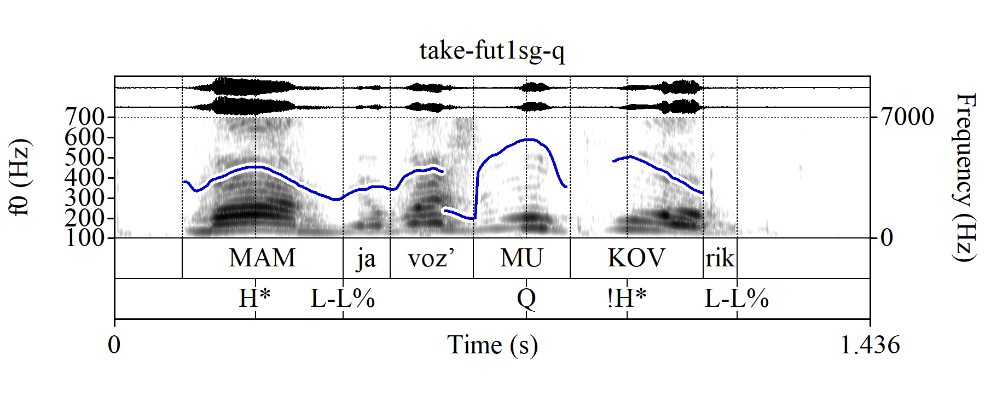 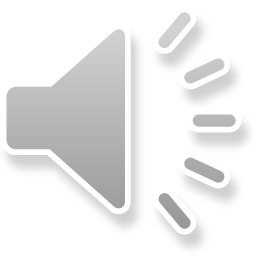 Q-Peak in requests: FUT.1PL
FUT.1PL (also, sometimes PAST, but let’s not go there) Q-Peak-marked declarative string “questions” (?) used as joint action requests (one could also say “suggestions”, but these “suggestions” are not non-committal!):
(16)		VyQpjem								glintvejnaL-L%?
						drink.FUT.1PL		mulled-wine.PART
						‘Let’s drink mulled wine[, shall we]?’
(17)		PojdёmQ					domojL-L%,		aL* H-H%?
						go.FUT.1PL		home							PRT
						‘Let’s go home, shall we?’ (MURCO)
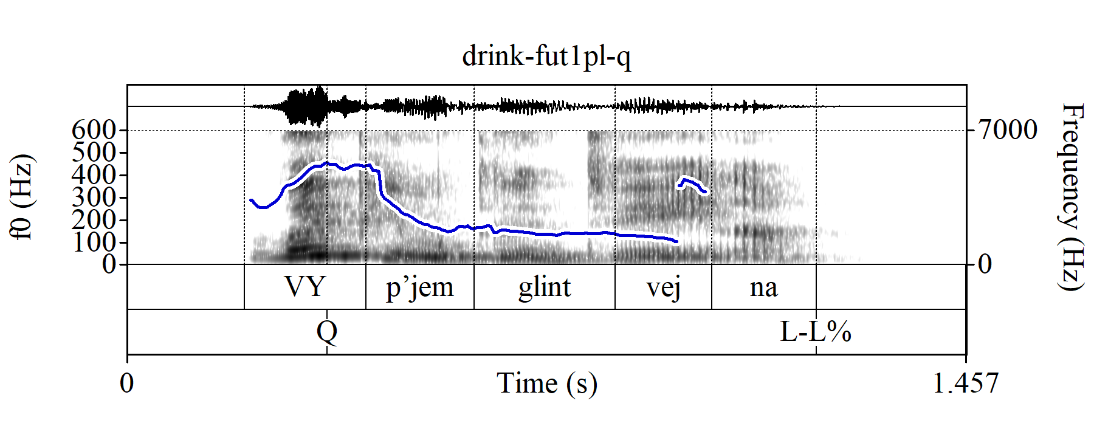 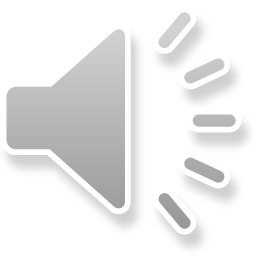 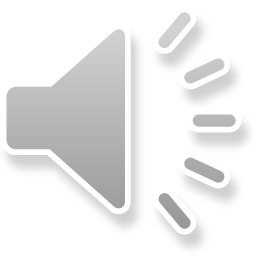 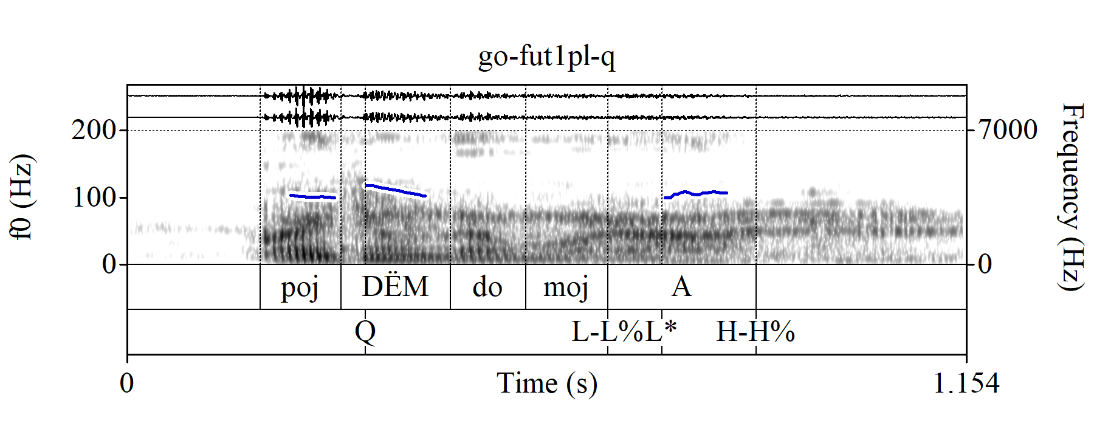 Intro
Q-Peak in questions
Q-Peak in requests
No Q-Peak in suggestions
What does the Q-Peak do?
Outro
No Q-Peak in suggestions
The Q-Peak cannot be used in non-committal suggestions in Russian:
(18)		A:			‘What should I do to relax?’	
						B:	#	NalejQ												sebe					glintvejnaL-L%?
											pour.IMP.2SG/T		self.DAT		mulled-wine.PART
											Intended: ‘Pour yourself mulled wine? [But I don’t really care.]’
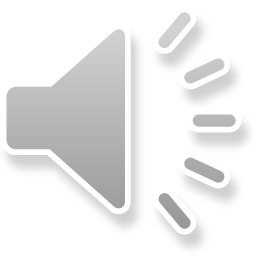 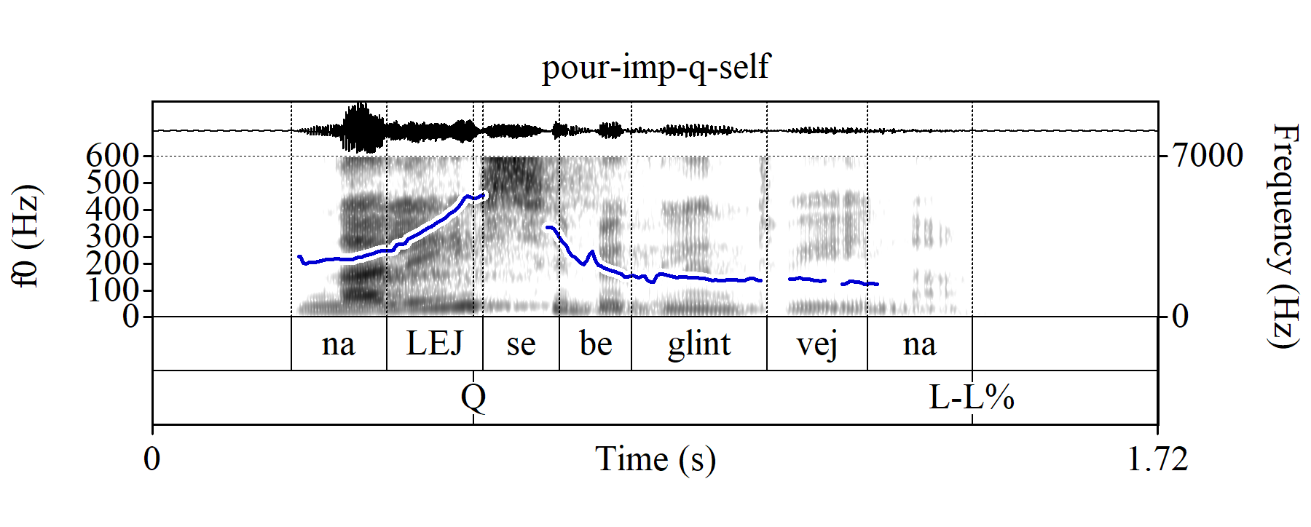 No Q-Peak in suggestions
Note that this is not an issue of where the Q-Peak goes, i.e., where the focus is
Russian declarative string YNQs can also be produced with a sentence-level Q-Peak when they are what Esipova & Romero (2023) call explanation-seeking questions (biased, but still info-seeking):
(19)		Context: We’re having dinner. I stepped away to go to the bathroom and come back to a glass 							of mulled wine next to my plate. I am asking what the explanation for this is:
						Ty																nalil															mne					glintvejQnaL-L%?
						you.SG/T.NOM		pour.PAST.SG.M		me.DAT		mulled-wine.PART
						‘[What is the explanation for this?] 
						Did you pour me mulled wine?’
Yet, a sentence-level Q-Peak still can't be used in non-committal suggestions. In fact, imperatives with a sentence-level Q-Peak sound straight-up odd:
(20)		#	Nalej														sebe					glintvejQnaL-L%?
								pour.IMP.2SG/T		self.DAT		mulled-wine.PART
								Intended: ‘Pour me mulled wine?’
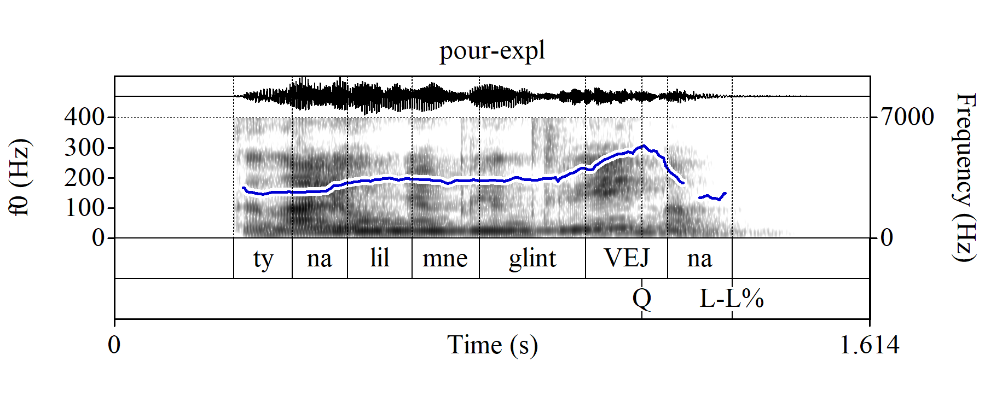 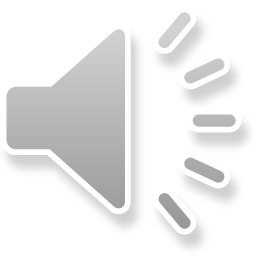 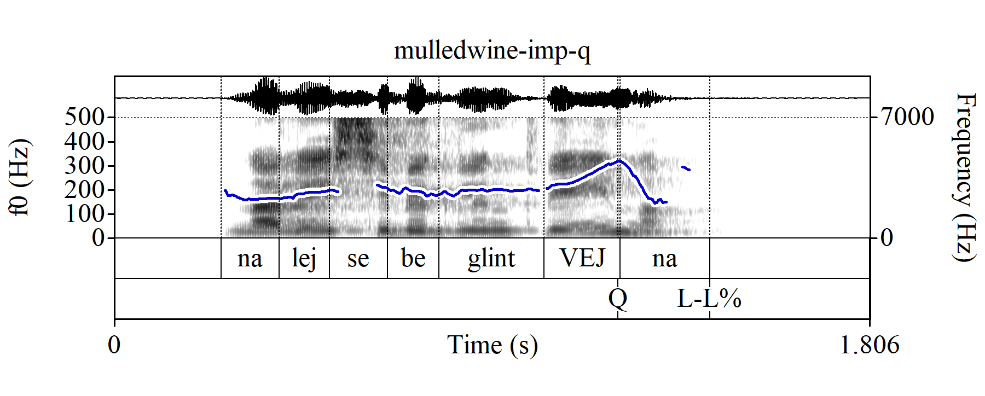 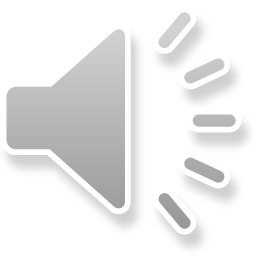 1PL joint action requests with sentence-final focus
Unlike imperative requests, (some) 1PL joint action requests can be used with a sentence-level Q-Peak (indicating a sentence-level focus, which, I imagine, signals an implicit ‘What should we do next?’ parent QUD), but they still don’t have the non-committal suggestion interpretation, i.e., they are still friendly, but invested joint action requests:
(21)		Poexali						na		stanQcijuL-L%?
						go.PAST.PL		on		station.ACC
						‘Let’s go to the station[, shall we?]’
(22)		Pojdёm						domojQ L-L%?
						go.FUT.1PL		home
						‘Let’s go home[, shall we?]’ (MURCO)
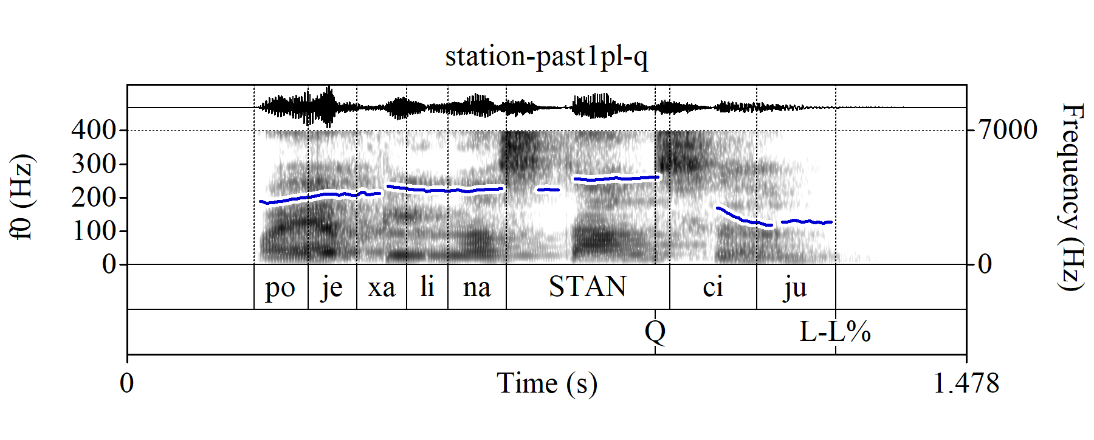 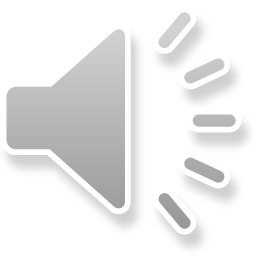 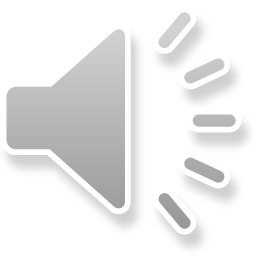 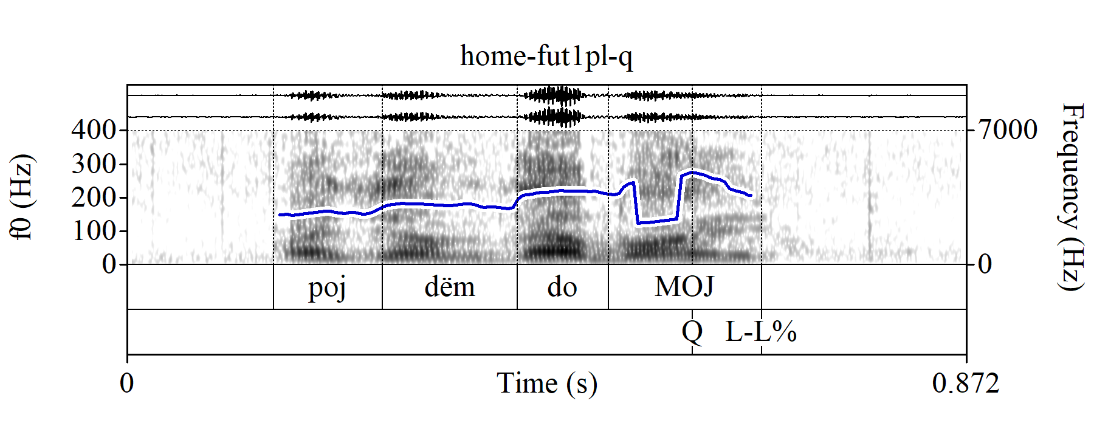 Rising contour in suggestions
OK then, but how do we make non-committal suggestions in Russian?
Russian does have English-style rising declaratives, albeit w/a more limited range of uses:
(23)		Ty																nalil															mne					glintvejL*naH-H%?
						you.SG/T.NOM		pour.PAST.SG.M		me.DAT		mulled-wine.PART
						‘You poured me mulled wine?’




There is some overlap in uses between Q-Peak-marked explanation-seeking YNQs like (21) and rising declaratives like (23), but there are also some differences—e.g., only the latter can be used as an echo question in response to ‘I poured you mulled wine’ (same for the English translations)
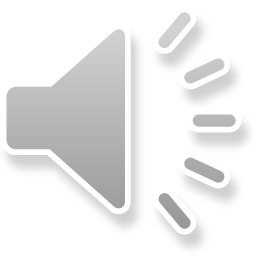 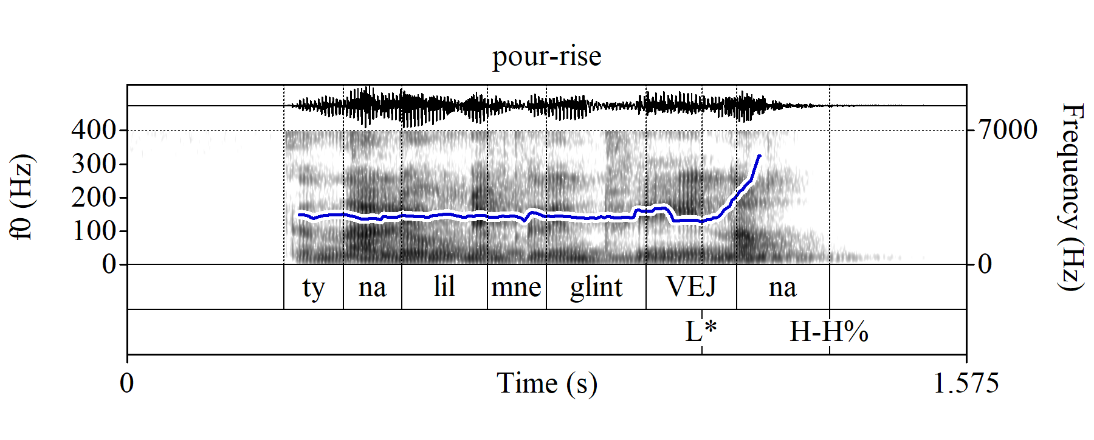 Rising contour in suggestions
Can we use this rising contour in non-committal suggestions, e.g., with imperatives?
🤷‍♀️
I can somewhat accept them, but it might be an influence from English; I haven’t found any exx like this in the MURCO corpus yet (but such suggestions seem in general uncommon, unlike requests)
(24)		A:		‘What should I do to relax?’
						B:		Ne	 		znaju…									?	Nalej															sebe						glintvejL*naH-H%?
										NEG		know.PRS.1SG		pour.IMP.2SG/T		self.DAT		mulled-wine.PART
										‘I don’t know… Pour yourself mulled wine?’
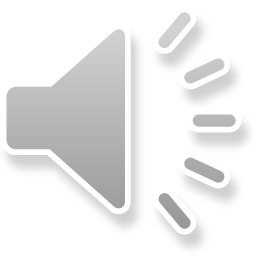 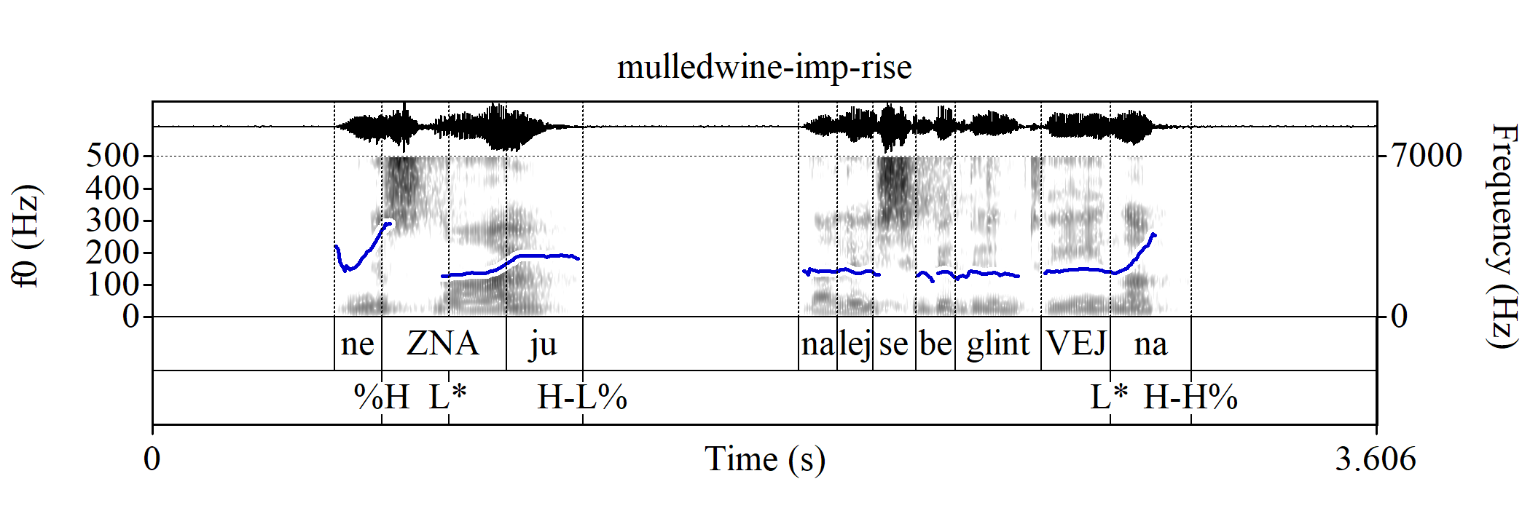 Plateau contour in suggestions
A more natural way to produce such non-committal suggestions is with a mid-plateau contour:
(25)		A:		‘What should I do to relax?’
						B:		Ne	 		znaL*juH-L%…			
										NEG		know.PRS.1SG				
										Nalej														sebe					glintvejL*naH-L%...
										pour.IMP.2SG/T		self.DAT		mulled-wine.PART
										‘I don’t know… Pour yourself mulled wine...’
(26)		Nu			ty																tam			svariL+H*									
						well		you.SG/T.NOM		there	boil.IMP.2SG/T				
						kakuju-nit’	kaL*šu,									čto					li,				sebeH-L%...
						some.ACC 	porridge.ACC		WHAT		PRT	self.DAT
						‘Well, make yourself some porridge or something...’ (MURCO)
NB: These are even more “disinterested” than rising suggestions—cf. plateaus in “disinterested lists” (Beckman & Ayers 1997), “calling contour” imperatives in English (Jeong & Condoravdi 2017)
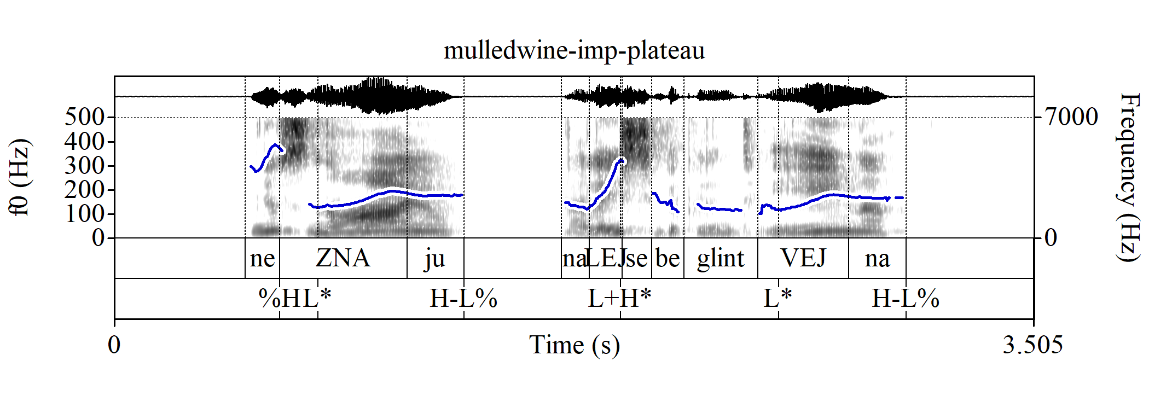 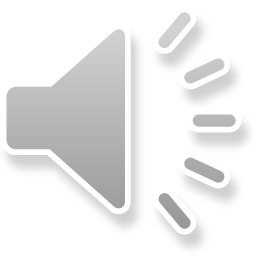 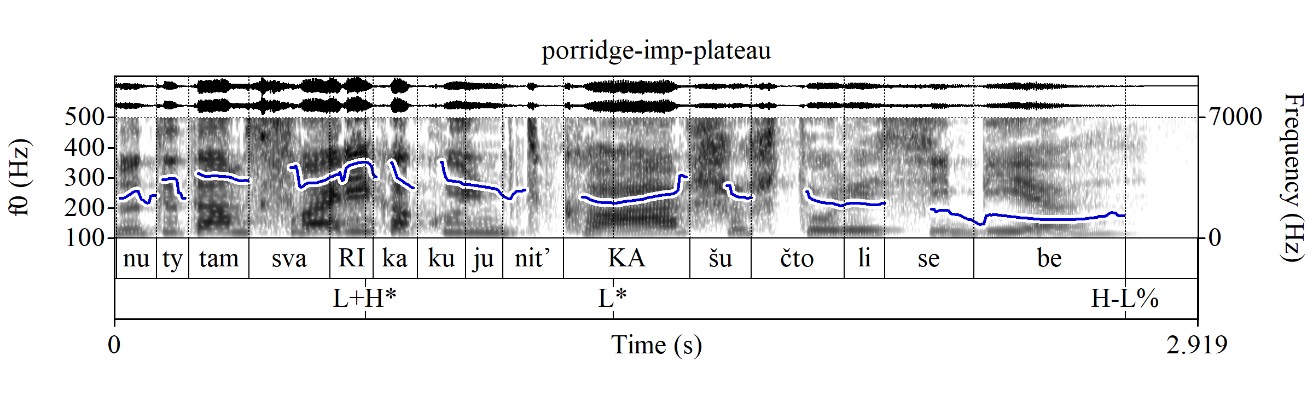 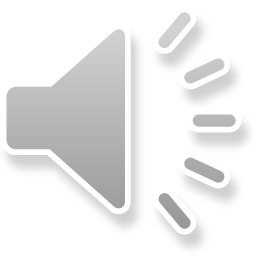 Intro
Q-Peak in questions
Q-Peak in requests
No Q-Peak in suggestions
What does the Q-Peak do?
Outro
A few more relevant facts
Li YNQs—which, remember, do not have a Q-Peak—don’t seem to (explicitly) require a move from the addressee, but declarative string, Q-Peak-marked YNQs do (Esipova & Korotkova 2023):
Li YNQs often sound more polite and/or formal:
(27)		Context: On a formal medical questionnaire.
						a.		KuL+H*rite											li							vyL-L%? 															 b.		?	Vy																kuQriteL-L%?
										smoke.PRS.2PL/V		Q-PRT	you.NOM.PL/V												you.NOM.PL/V		smoke.PRS.2PL/V
						‘Do you smoke?’
Li YNQs, but not declarative string YNQs are good as conjectural questions (cf. Eckardt 2020):
(28)		a.			Xm,		jest’L+H*						li							žizn’							na		drugix							planetaxL-L%?		
											hm			be.PRS.3SG 	Q-PRT	life.NOM	on		other.PREP		planets.PREP
						b.	#	Xm,		na		drugix							planetax							jest’Q									žizn’L-L%?		 
											hm			on		other.PREP		planets.PREP		be.PRS.3SG		life.NOM
						Bylo												b						neploxo								uznat’…
						be.PAST.SG.N		SUBJ		not-bad.ADV		learn.INF
						‘Hm… Is there life on other planets[, I wonder]? Would be nice to know…’
Meaning components of questions
Some of the meaning components that a question can have (and mark on the surface):
Creating a partition; in YNQs: {p, ¬p} (e.g., {‘You poured me mulled wine’, ¬‘You poured me mulled wine’})
Raising an issue wrt that partition (“putting it on the table”; indicating that this partition is relevant for the current discourse)
Focus, signaling how this issue fits into a larger discourse structure, specifically, its parent QUD    (e.g., ‘What is the truth value of p?’; ‘What is the explanation for s?’; ‘Who called Nina?’)
Asking for a move from the addressee, namely, to respond to this issue
1–2 appear to be core components of what we routinely call “questions”; 3 is not intrinsic to questions, but still has to be expressed in questions; 4 seems optional (cf. Russian li YNQs, conjectural and self-addressed questions, etc.)
NB: There are also, e.g., different types of bias, but let’s set that aside
What does the Q-Peak do?
Combining the data about: 
Q-Peak-marked requests (move required) vs. #non-committal suggestions (no move required), and 
Q-Peak-marked declarative string YNQs (move required) vs. Q-Peak-less li YNQs (no move required)
I propose that the Russian Q-Peak realizes component 3, i.e., focus (by virtue of being the main prominence of the utterance) and component 4, i.e., asking for a move from the addressee (the shape of the Q-Peak itself)
What does the Q-Peak do?
For canonical declarative string Q-Peak-marked YNQs, two possibilities then:
Silent operator(s) contributing components 1 and 2 (creating a partition & raising an issue wrt it)
Coercion into an issue-raising interpretation that is not syntactically represented
For FUT.2/1SG/1PL Q-Peak-marked requests that have the same form as declarative string YNQs, same analysis (?) + further pragmatic reasoning (cf. Could you pass me the salt?)
For imperative Q-Peak-marked requests: a coercion-based analysis seems more reasonable (e.g., you coerce an issue wrt partition {‘You’ll pour me mulled wine’, ¬‘You’ll pour me mulled wine’}, and the Q-Peak asks the addressee to respond to this issue, which is less imposing than a regular imperative)
For li YNQs: 
Component 4 (asking for a move) is not present
Component 3 (focus): marked via regular prosodic focus marking 
Li realizes some combination of 1 and 2 (creating a partition and raising an issue wrt it); etymologically li is part of ili (‘or’) and libo (‘or’; free choice)—it’s ostensibly a “join quantifier particle” in the sense of Szabolcsi 2015
The role of fronting: ? (3? 1 and/or 2? All of the above?)
What about the other languages?
English:
Auxiliary inversion in regular YNQs likely realizes some combination of components 1 and/or 2
The rising tune? R(&R): “rising intonation is calling off the speaker’s commitment to their utterance, proffering a course of action for the addressee without throwing the speaker’s weight behind them pursuing it” (presumably has the same role in Russian)
Thus, different source of politeness/tentativeness in English-style rising imperatives (you “call off the commitment”) vs. Russian Q-Peak-marked imperatives (you turn your imperative into an issue that you ask the addressee to respond to)
Bulgarian: like English, except components 1 and/or 2 are realized by the li particle
Macedonian: IDK, but perhaps:
The rising tune has been conventionalized to realize operators contributing components 1 and/or 2 (creating a partition and raising an issue wrt it)
Partition-creating/issue-raising operators cannot combine with imperatives (which is why we might want the coercion-based analysis for Russian Q-Peak-marked imperatives)
Li does something additional, not just components 1 and/or 2 (R&R suggest focus in Macedonian li YNQs has an emphatic interpretation, not regular focus like in Russian)
Intro
Q-Peak in questions
Q-Peak in requests
No Q-Peak in suggestions
What does the Q-Peak do?
Outro
Outro
Take-home points:
In Russian, in neutral matrix YNQs, we systematically realize the ‘asking for a move’ component—unlike in English (and arguably Bulgarian and Macedonian?)—via the Q-Peak
The Q-Peak can also be used in requests, including imperative requests, making them more polite/friendly—by turning smth that would by default be a command into an issue and asking the addressee to respond to it
The Q-Peak cannot be used in non-committal suggestions, because in those, we don’t want to ask the addressee to make a move
The Q-Peak is different from the rising tune in English and Bulgarian (and to some extent, Russian), which “calls off the speaker’s commitment” and can, thus, be used to turn declaratives into “non-canonical” YNQs and imperatives into either unimposing requests or non-committal suggestions
It appears that the rising tune has a different use in Macedonian, possibly conventionalized to realize the ‘partition-creating’ and/or ‘issue-raising’ components
Future research:
Look at more languages
Do a more thorough empirical investigation of Bulgarian and Macedonian than in R&R
Thanks!
Questions? Requests? Suggestions?
References
Beckman, Mary E. & Gayle Ayers. 1997. Guidelines for ToBI labelling. Version 3.0. The Ohio State University Research Foundation.
Eckardt, Regine. 2020. Conjectural questions: The case of German verb-final wohl questions. Semantics and Pragmatics 13(9). 1–54. doi:10.3765/sp.13.9
Esipova, Maria & Natasha Korotkova. 2023. To li or not to li. Upcoming talk at Formal Description of Slavic Languages (FDSL) 16, University of Graz.
Esipova, Maria & Maribel Romero. 2023. Prejacent truth in rhetorical questions. Ms.
Jeong, Sunwoo. 2018. Intonation and sentence type conventions: Two types of rising declaratives. Journal of Semantics 35(2). 305–356. doi:10.1093/semant/ffy001
Jeong, Sunwoo & Cleo Condoravdi. 2017. Imperatives with the calling contour. In Proceedings of the 43rd Annual Meeting of the Berkeley Linguistics Society (BLS 43), 185–209.
Meyer, Roland & Ina Mleinek. 2006. How prosody signals force and focus—A study of pitch accents in Russian yes–no questions. Journal of Pragmatics 38(10). 1615–1635. doi:10.1016/j.pragma.2005.05.011
Rudin, Catherine & Deniz Rudin. 2022. On rising intonation in Balkan Slavic. Journal of Slavic Linguistics (FASL 29 extra issue) 30. 1–10. http://ojs.ung.si/index.php/JSL/article/view/88 
Rudin, Deniz. 2018. Rising above commitment: University of California, Santa Cruz dissertation.
Szabolcsi, Anna. 2015. What do quantifier particles do? Linguistics and Philosophy 38. 159–204. doi:10.1007/s10988-015-9166-z